REPORT: Nomination Committee^Len Malczynski
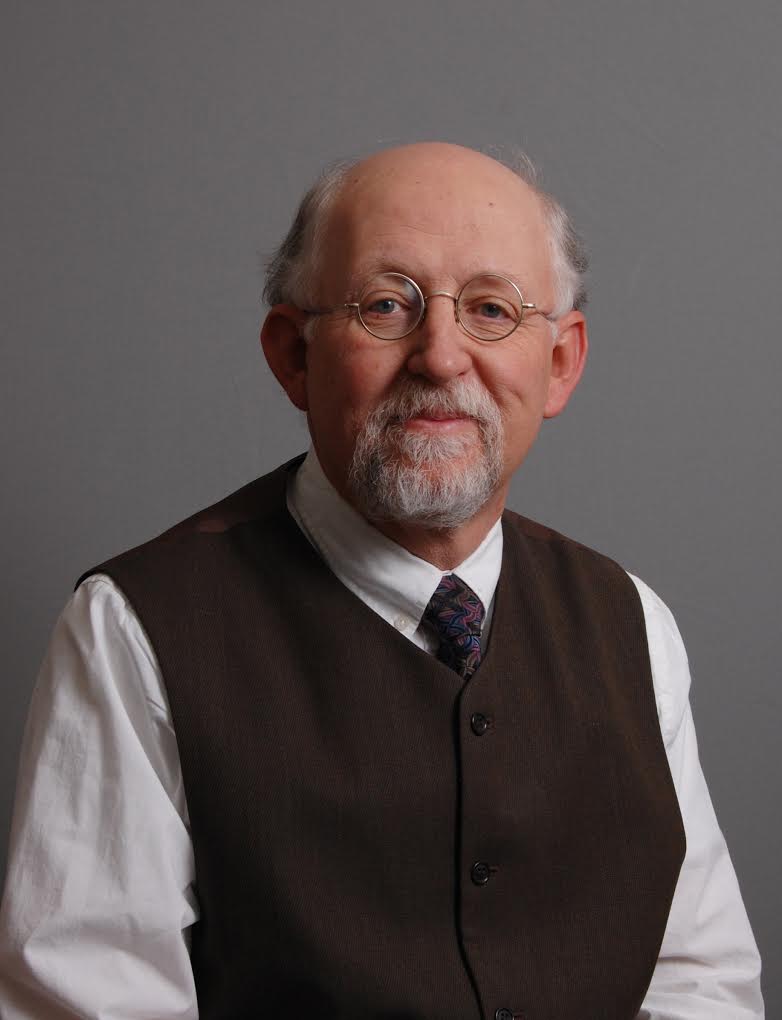 Main events and achievements of 2018
Motion: Move that the following persons be appointed to the following Policy Council roles staring in 2020*
President Elect: Paulo Goncalves (2020), President (2021), Past President (2022)
VP Chapter Activities: Stefano Armenia (2020-2022)
VP Pre-College Education: Diana Fisher (2020-2022)
Members At Large
Munaf Aamir (2020-2022)
Carl Smith (2020-2022)
Thomas Fiddaman (2020-2022)
Will Glass-Hussein (2020-2022)
Support, cooperation, resources needed & potential obstacles/issues.
Ask all Policy Council members to suggest candidates for any position
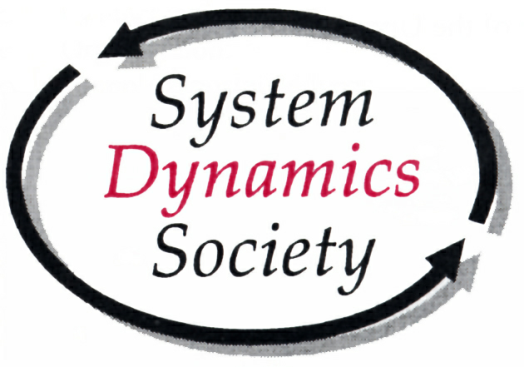 ^Members: Martin Schaffernicht, Ignacio Martinez-Moyano, David Lane, Rogelio Oliva, Shayne Gary, Len Malczynski
*All candidates have been contacted and have agreed to serve.
2019 Winter Policy Council Meeting